Preparing to Give Feedback on School Level Plans
[Speaker Notes: This training deck is designed for district leaders to deliver to district leaders and staff who will be providing feedback on and approving annual school plans. There are several slides within the deck that require district leader customization prior to delivery. This customization and preparation to deliver may take anywhere from 2-6 hours depending on the decisions needed and number of leaders required to make those process decisions. It is suggested that district leaders begin preparations for use of these materials no less than a week prior to delivery. 

Places for customization are called out in bold in the notes section.

Handouts needed:
LEA Plan (Optional)
School Planning Rubric (Optional)
Components of High-Quality Feedback (Optional)]
Purpose of the School Plan
Helps schools create and implement a coherent theory of action for improving the performance of all of its students
[Speaker Notes: Time: 5 minutes
Bridge: Remember that the purpose of the school plan to create a coherent theory of action for improving performance for our students. 

Directions/Slide Summary: Read the 3 boxes. Strong improvement planning sets us up to meet our goals and improve outcomes for students.

Ask: Why is continuous improvement work and strong planning in this annual process important to you? (Facilitator choose talk structure- whole group, partner, or table talk)]
Vertical Alignment
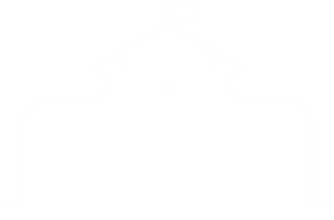 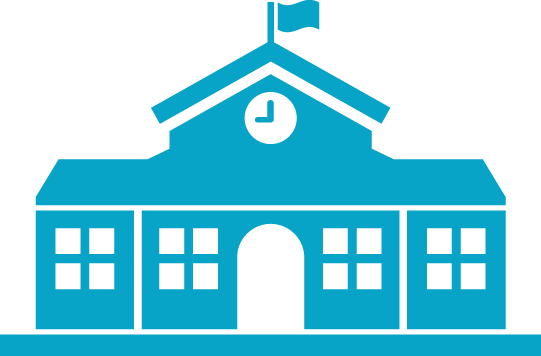 DISTRICT
School Plan Review Team
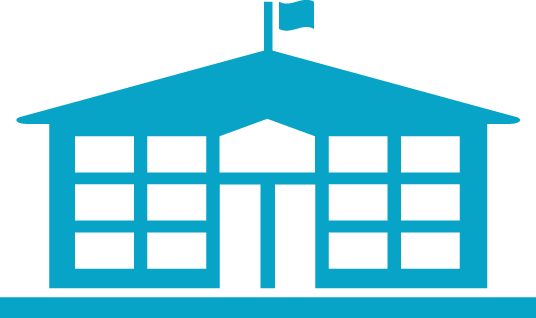 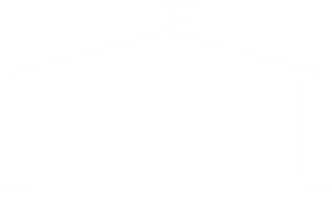 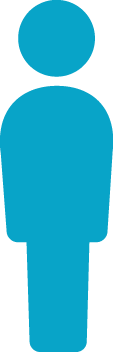 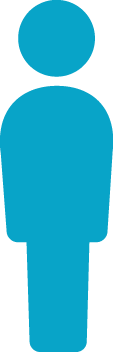 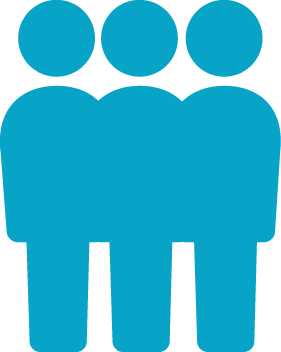 SCHOOL
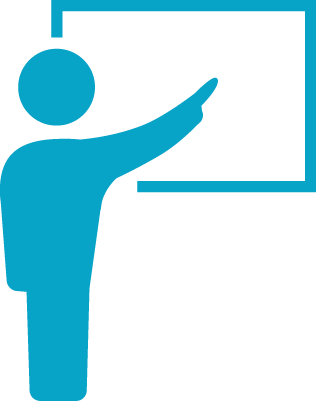 CLASSROOM
[Speaker Notes: Time: 2 minutes

Slide Summary: By taking time to provide quality feedback on school plans, we can ensure strong alignment from the district’s improvement plan, to the school improvement plan, down to the classroom.]
Review District Goals
[Speaker Notes: Time: 10 minutes
Bridge: In order for our district to meet its goals for improvement, the goals and plans that your draft at the school level need to align and contribute in meaningful ways. 
Directions/Slide Summary: Take a few minutes to review our district goals and with your school teams, answer the questions you see here: What data sources do our goals utilize? Which data sources should schools be leveraging to contribute to these goals?]
Expectations for Alignment
[Speaker Notes: This slide is customizable. Include your district’s expectations for alignment to your LEA plan goals. 

Examples: Every school is expected to have a goal aligned to Goal 1 and Goal 2. Each school must choose at least 1 goal from the LEA plan and customize it to match their school level data. All schools must align to goal 1; elementary schools additionally to goal 2; and high schools additionally to goal 3. 

Time: 3-5 minutes
Bridge: You may have already noted some places where schools contribute to our district goals. To further ensure alignment of school plans to the goals outlined in our district plan, we are setting the following expectations for goal alignment.
Directions: Review expectations and why your district has set these expectations for alignment.]
Review School Planning Rubric
Now review each section of the school planning rubric.

Highlight what you notice needs to be included within school plans to meet the expectations outlined in each section.
[Speaker Notes: OPTIONAL SLIDE: If you are using a rubric to evaluate school plans after submission and to complete your approval process. Include review of that rubric here. 
Time: 5-10 minutes]
Discussion
What should we see in strong school level plans?

Why are these components important to school improvement planning?

How will providing feedback on these elements of school plans support our district in meeting our goals?
[Speaker Notes: Time: 10 minutes
Bridge: Let’s take some time to process and discuss together.]
Criteria of Strong Feedback
High Quality Feedback Criteria

Aligned to Rubric: Feedback is specific and integrates language from the rubric
Clear and Specific: ​Feedback is specific and leverages precise language that allows the district to know the change that needs to be made and why 
Actionable: Feedback identifies next steps for improvement, potentially including how to go about achieving the improvement
[Speaker Notes: Time: 3 minutes
Bridge: Now that we’ve discussed why giving feedback is so important, let’s take some time to norm on what high quality feedback looks and sounds like. 

Directions: Review bullets on slide.]
Aligned to Rubric
Determine the specific ask and needs of the rubric. 
Ask yourself: what separates needs improvement vs meeting expectations?  
Feedback should include the same language and terms used within the rubric.
Clear and Specific
Feedback is specific and leverages precise language that allows the school leaders to know the change that needs to be made and why.
What is the change that needs to be made? 
What will be true when the change is made?
Actionable
Feedback identifies next step(s) or the exact action(s) that need to be taken to improve. 
Feedback includes how to go about taking those next steps (what to reference, where to look, guiding questions).
Practice: Sample Goal
[Speaker Notes: Select a goal from one of last year’s school plans or craft one that you anticipate seeing in school plans this year. Be sure that the goal you choose here has some elements that could be strengthened with quality feedback. 

Time: 2 minutes
Directions: Let’s look at this goal and consider the feedback we might provide. (read goal)
Ask: What stands out to you about this goal? Is it aligned to our district plan? In what ways? What do you see in this goal connected to the rubric? What might be missing?]
Drafting Feedback
Solo [5 minutes] 
Craft feedback you would provide this school. 

Group Share and Discuss 
Share feedback with one another.
How could you strengthen one another’s feedback?
High Quality Feedback Criteria

Aligned to Rubric: Feedback is specific and integrates language from the rubric
Clear and Specific: ​Feedback is specific and leverages precise language that allows the district to know the change that needs to be made and why 
Actionable: Feedback identifies next steps for improvement, potentially including how to go about achieving the improvement
[Speaker Notes: Time: 10 minutes]
Sample Benchmark Indicator
[Speaker Notes: Select a benchmark indicator from one of last year’s school plans or craft one that you anticipate seeing in school plans this year. Be sure that the benchmark indicator you choose here has some elements that could be strengthened with quality feedback. 

Time: 2 minutes
Directions: Let’s look at this benchmark indicator and consider the feedback we might provide. (read goal)
Ask: What stands out to you about this benchmark indicator? Is it aligned to the school’s goal? In what ways? What do you see in this benchmark indicator connected to the rubric? What might be missing?]
Drafting Feedback
Solo [5 minutes] 
Craft feedback you would provide this school. 

Group Share and Discuss 
Share feedback with one another.
How could you strengthen one another’s feedback?
High Quality Feedback Criteria

Aligned to Rubric: Feedback is specific and integrates language from the rubric
Clear and Specific: ​Feedback is specific and leverages precise language that allows the district to know the change that needs to be made and why 
Actionable: Feedback identifies next steps for improvement, potentially including how to go about achieving the improvement
[Speaker Notes: Time: 10 minutes]
Sample Action Step
[Speaker Notes: Select a set of action steps from one of last year’s school plans. Be sure that the action steps you choose here has some elements that could be strengthened with quality feedback. 

Time: 2 minutes
Directions: Let’s look at this series of action steps and consider the feedback we might provide. (read goal)
Ask: What stands out to you about these action steps? Are they aligned to the school’s goal and strategy? In what ways? What do you see in these action steps connected to the rubric? What might be missing?

This series of slides could be duplicated to look at any section or set of sections of sample school plans. You could also have leaders look at sample plans and do the same activity.]
Drafting Feedback
Solo [5 minutes] 
Craft feedback you would provide this school. 

Group Share and Discuss 
Share feedback with one another.
How could you strengthen one another’s feedback?
High Quality Feedback Criteria

Aligned to Rubric: Feedback is specific and integrates language from the rubric
Clear and Specific: ​Feedback is specific and leverages precise language that allows the district to know the change that needs to be made and why 
Actionable: Feedback identifies next steps for improvement, potentially including how to go about achieving the improvement
[Speaker Notes: Time: 10 minutes]
Feedback Expectations and Timeline
[Speaker Notes: Fill in slide with the following information: 
By what date should feedback be given.

What schools is each reviewer assigned

Who, if anyone, will review feedback and provide feedback on the feedback- when will that happen.

By what date should school plans be approved.]